Школьные музеи Артемовского городского округа
МАОУ «СОШ №1»Музей истории школы
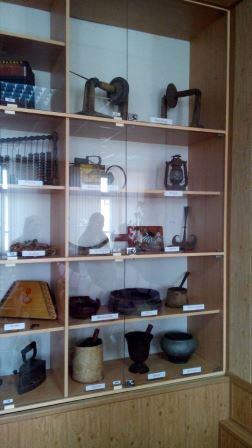 Горница
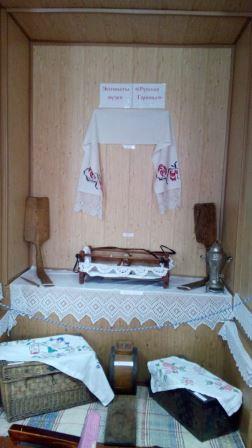 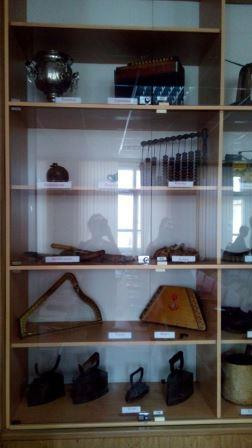 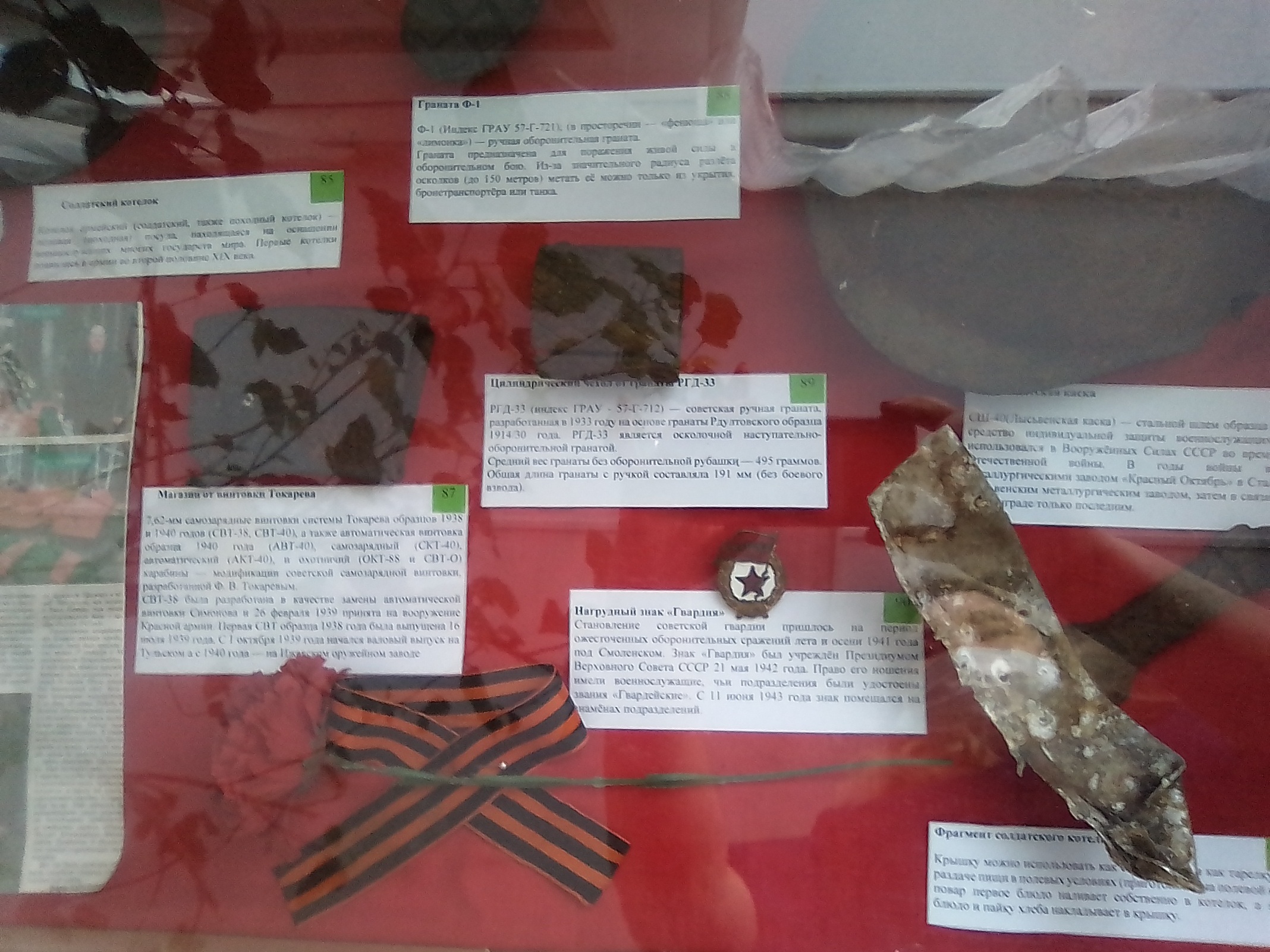 Военные экспонаты
МБОУ «СОШ №2»Школьный музей
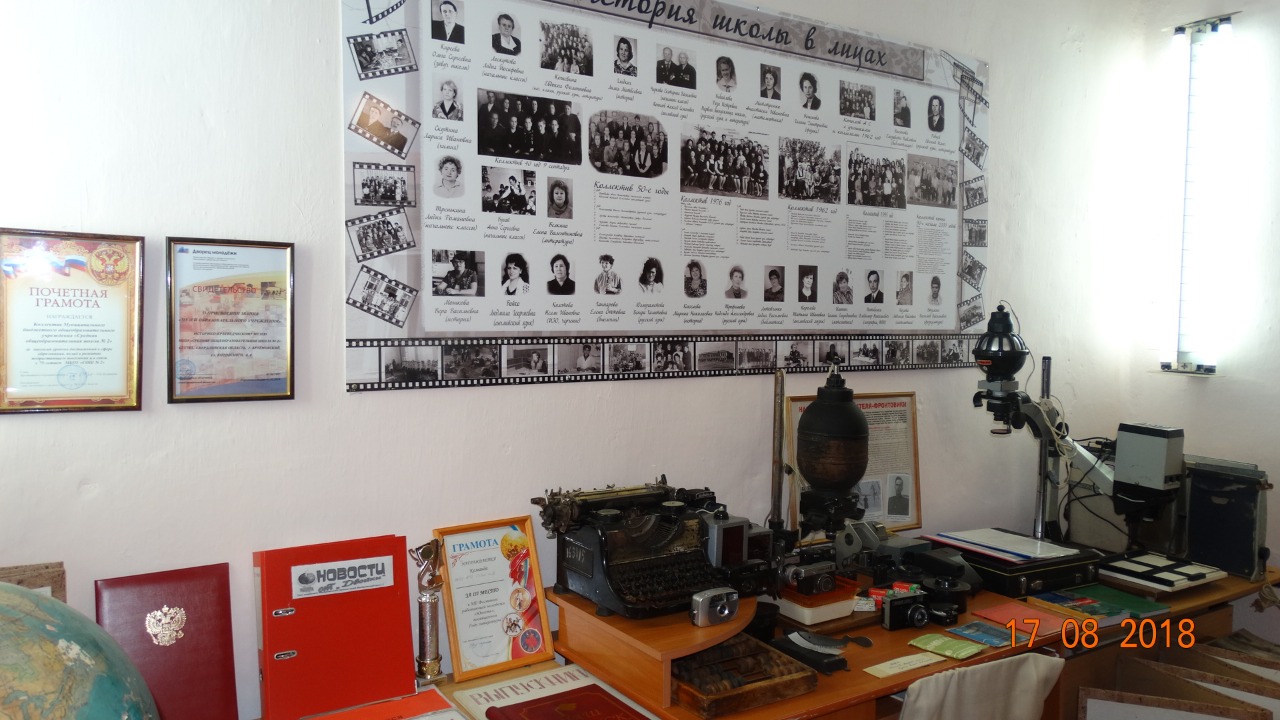 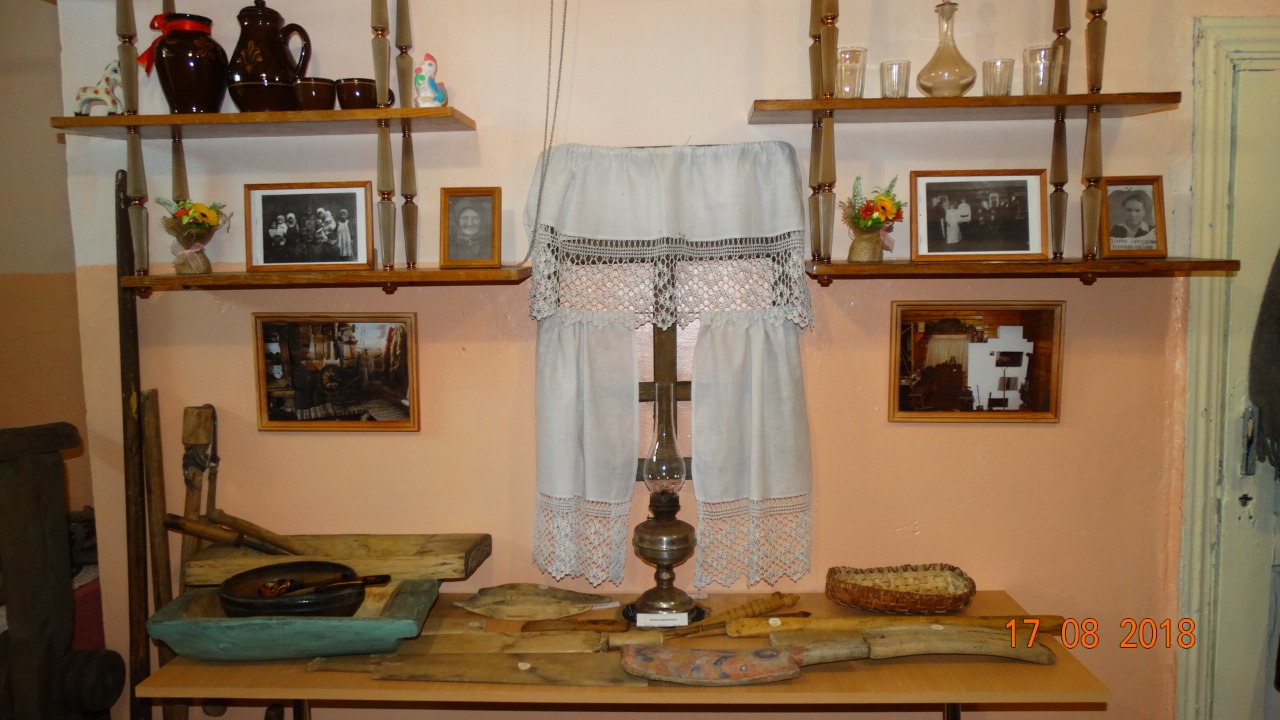 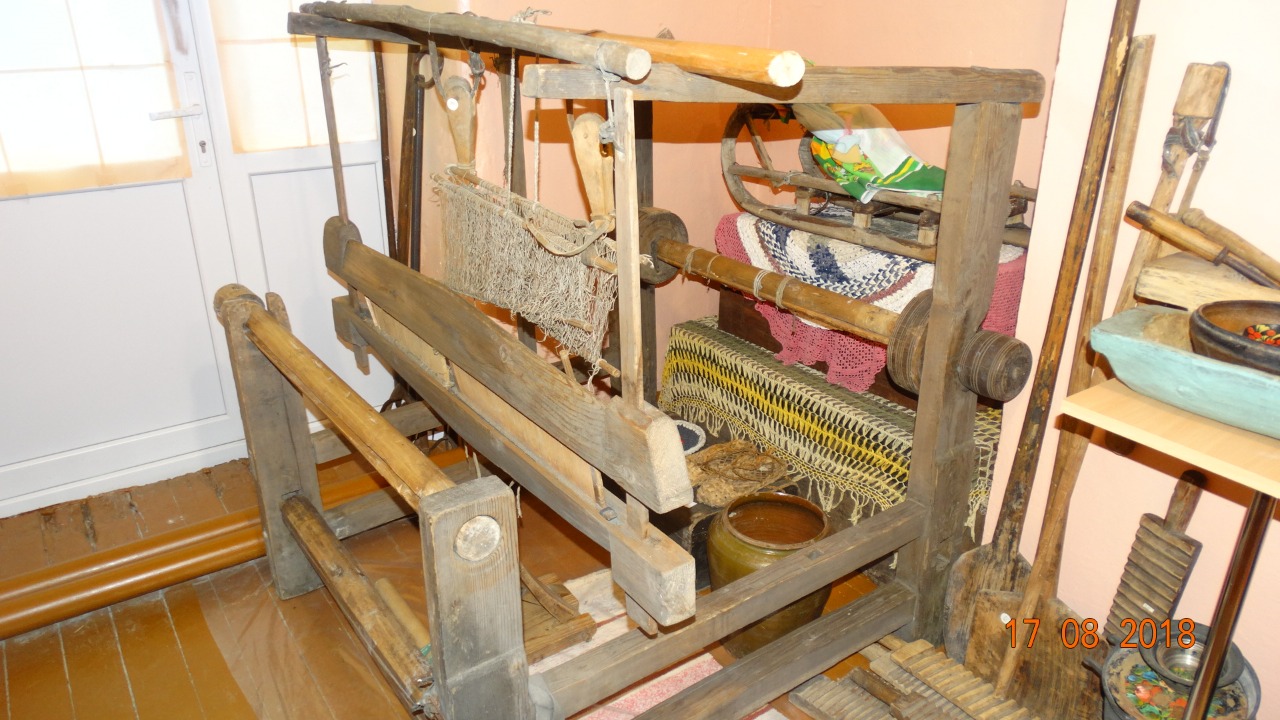 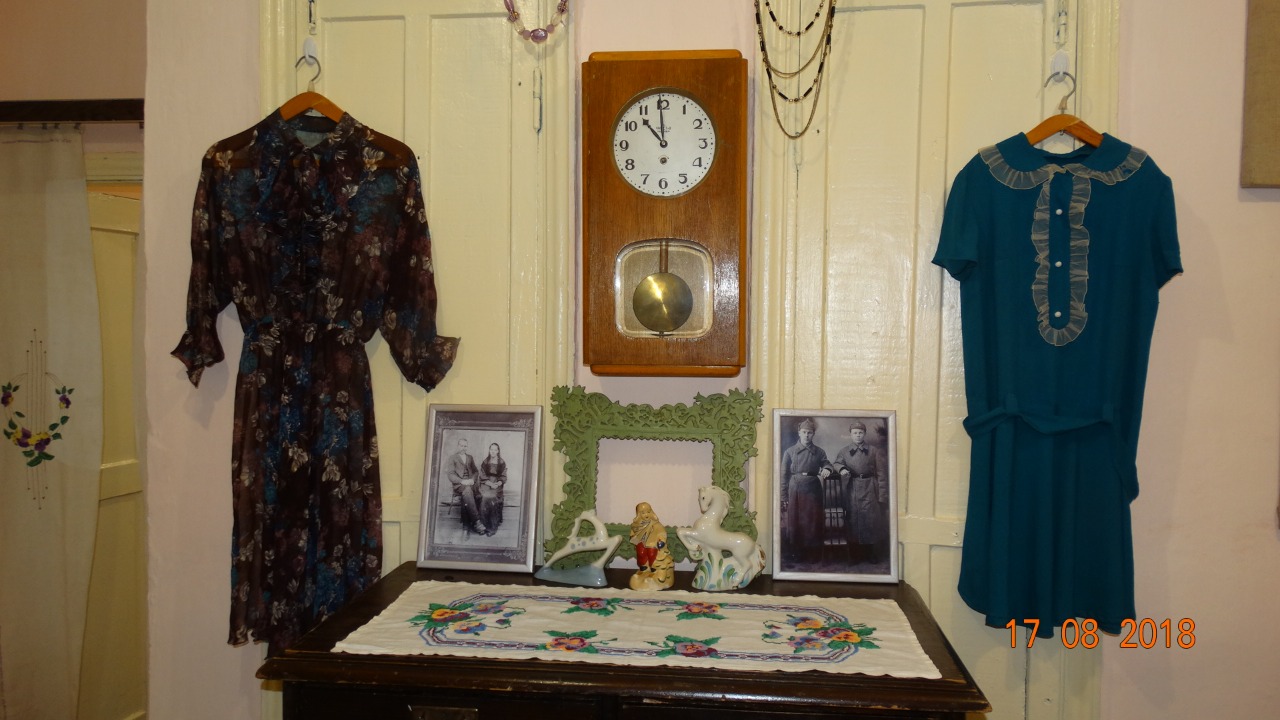 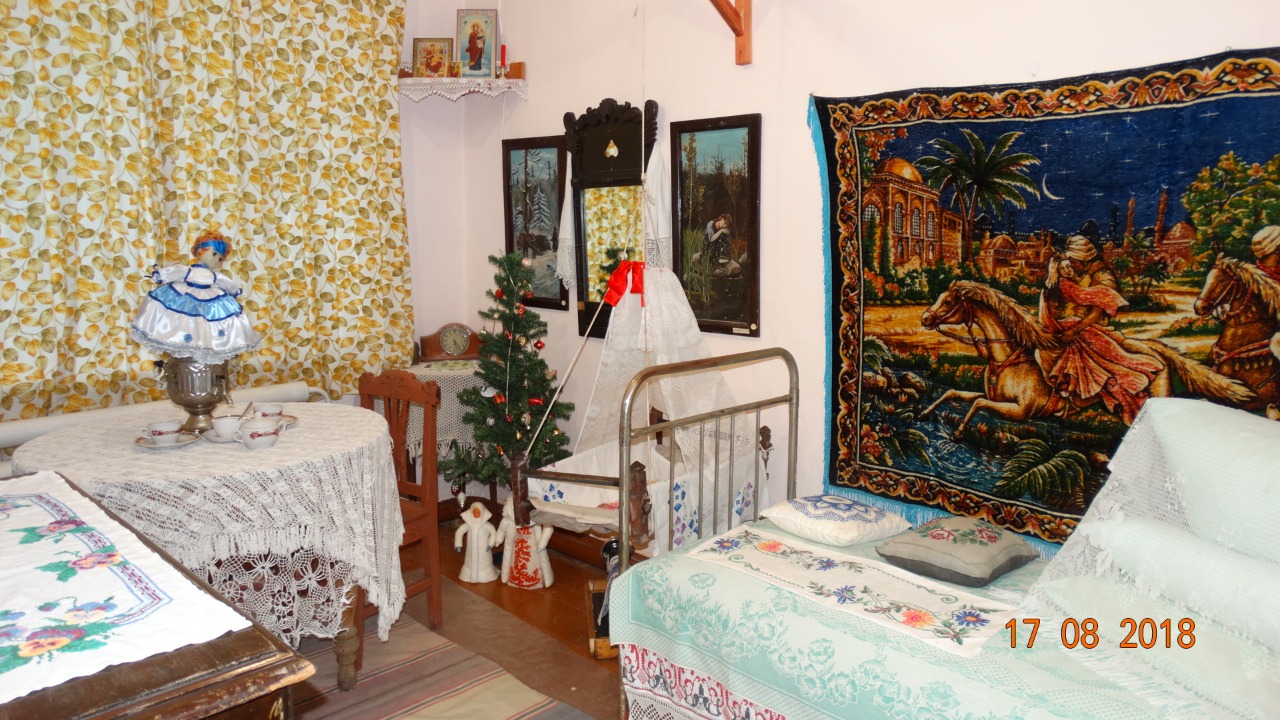 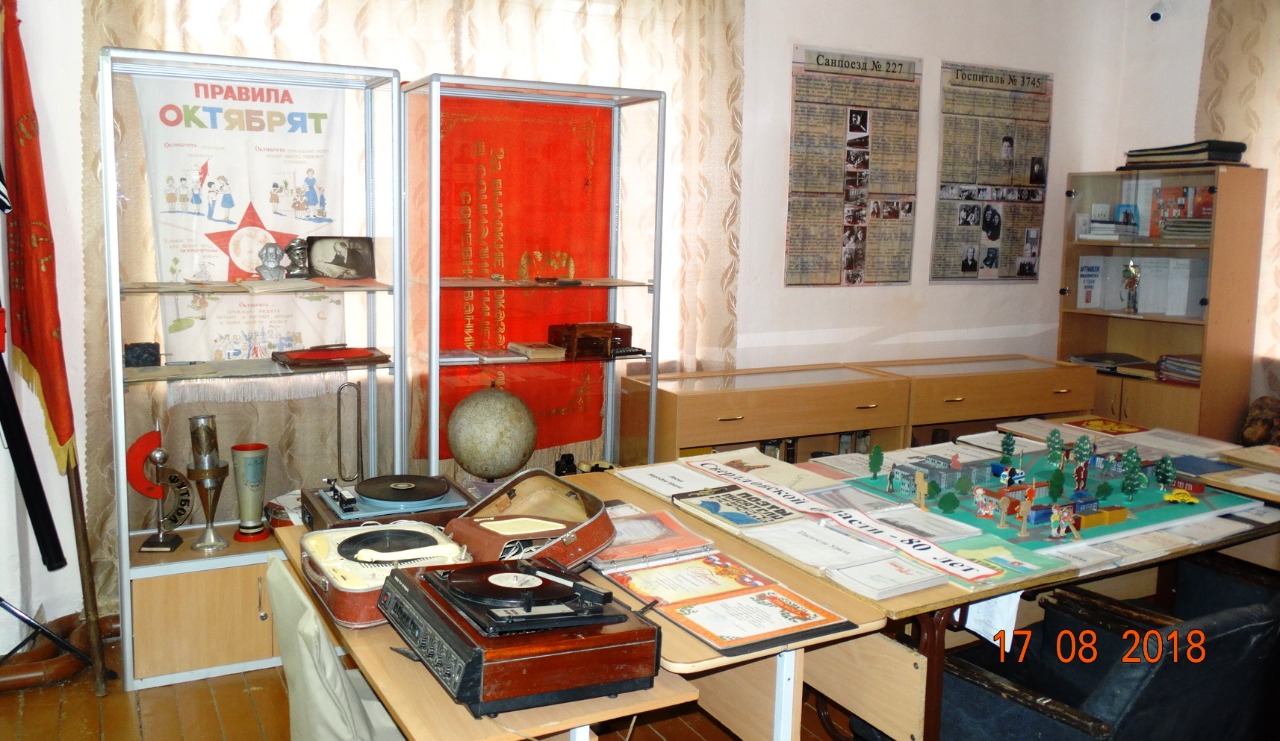 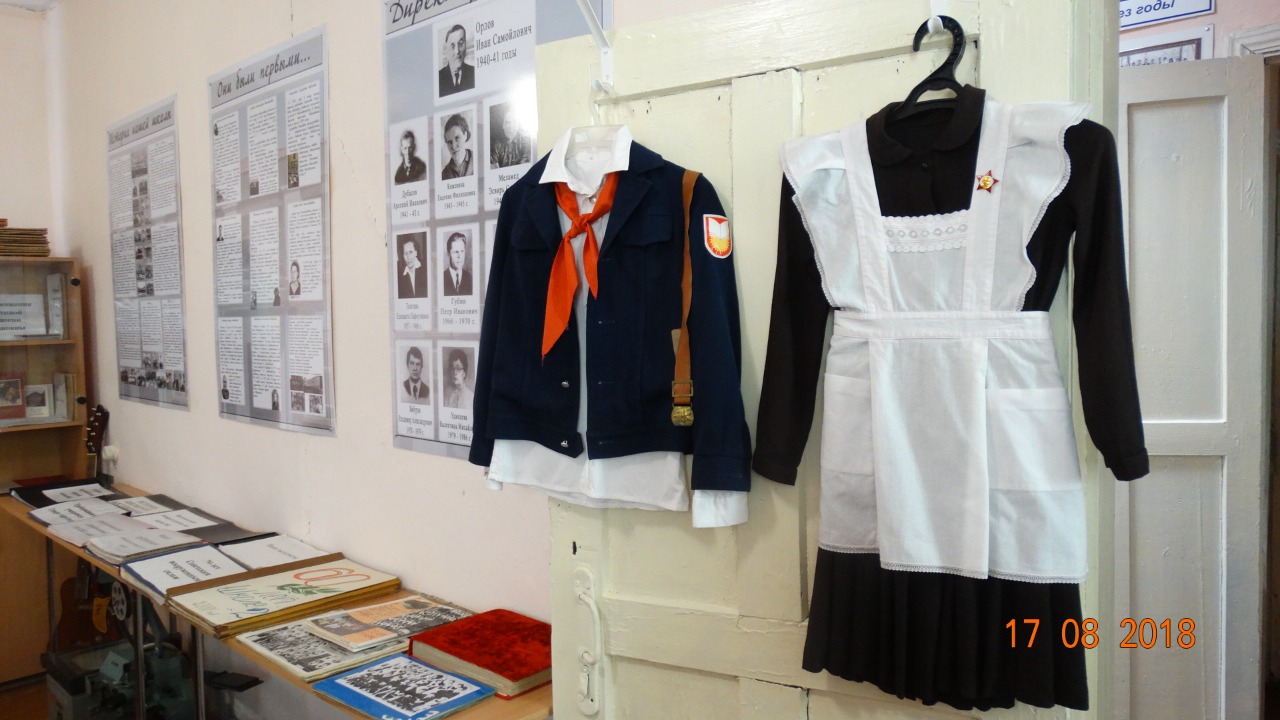 МАОУ «СОШ №8»Музей истории школы №8
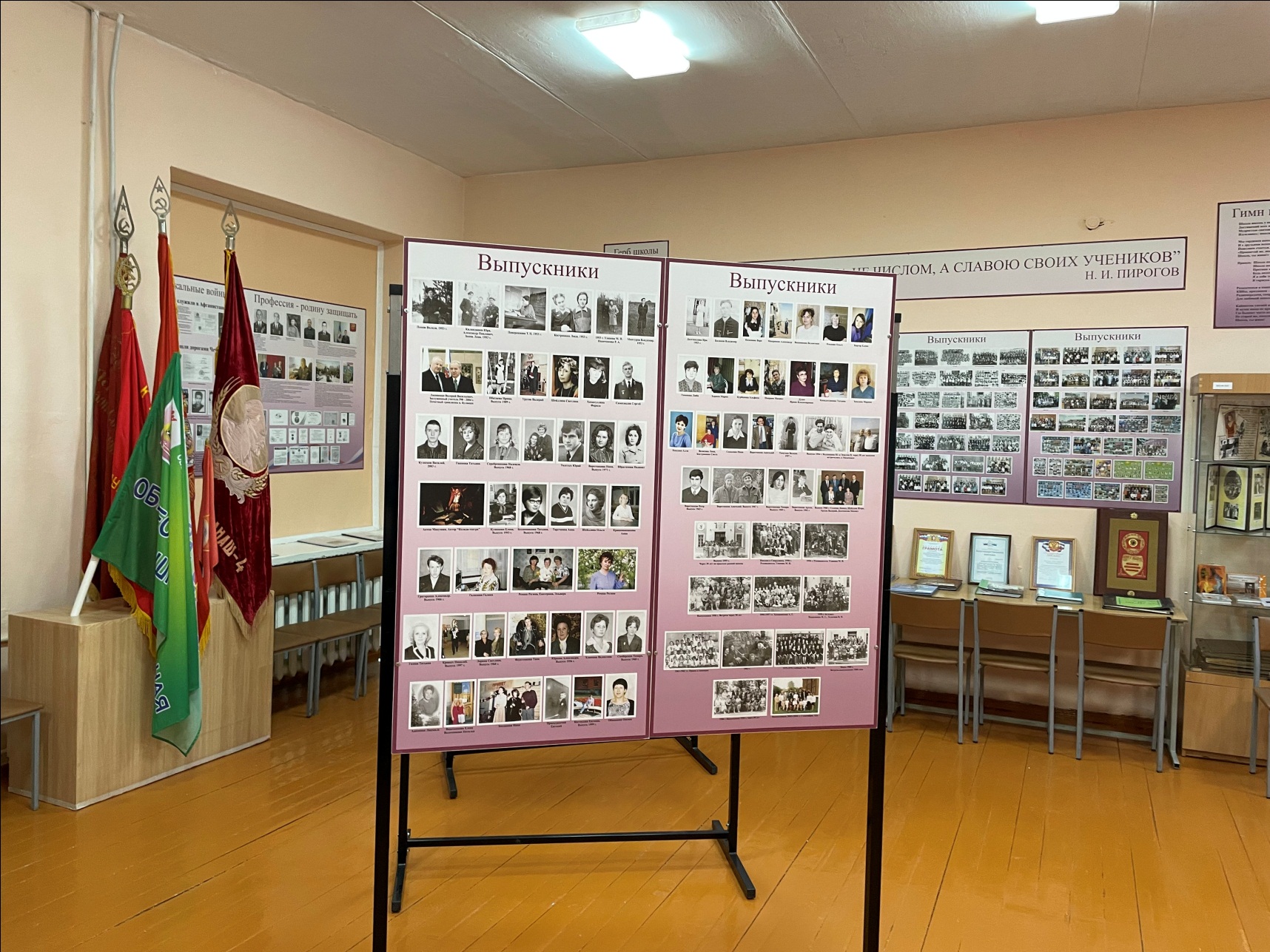 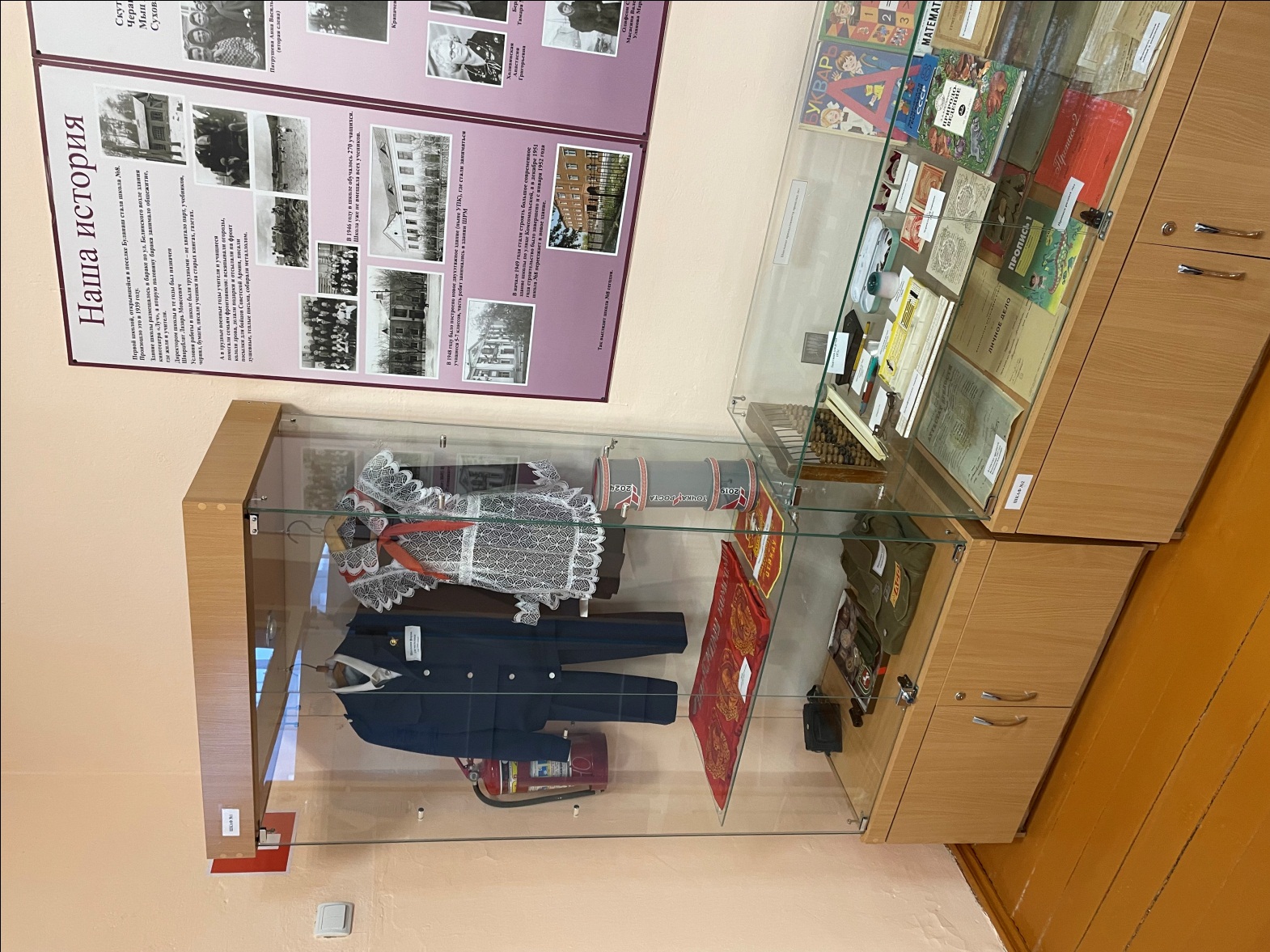 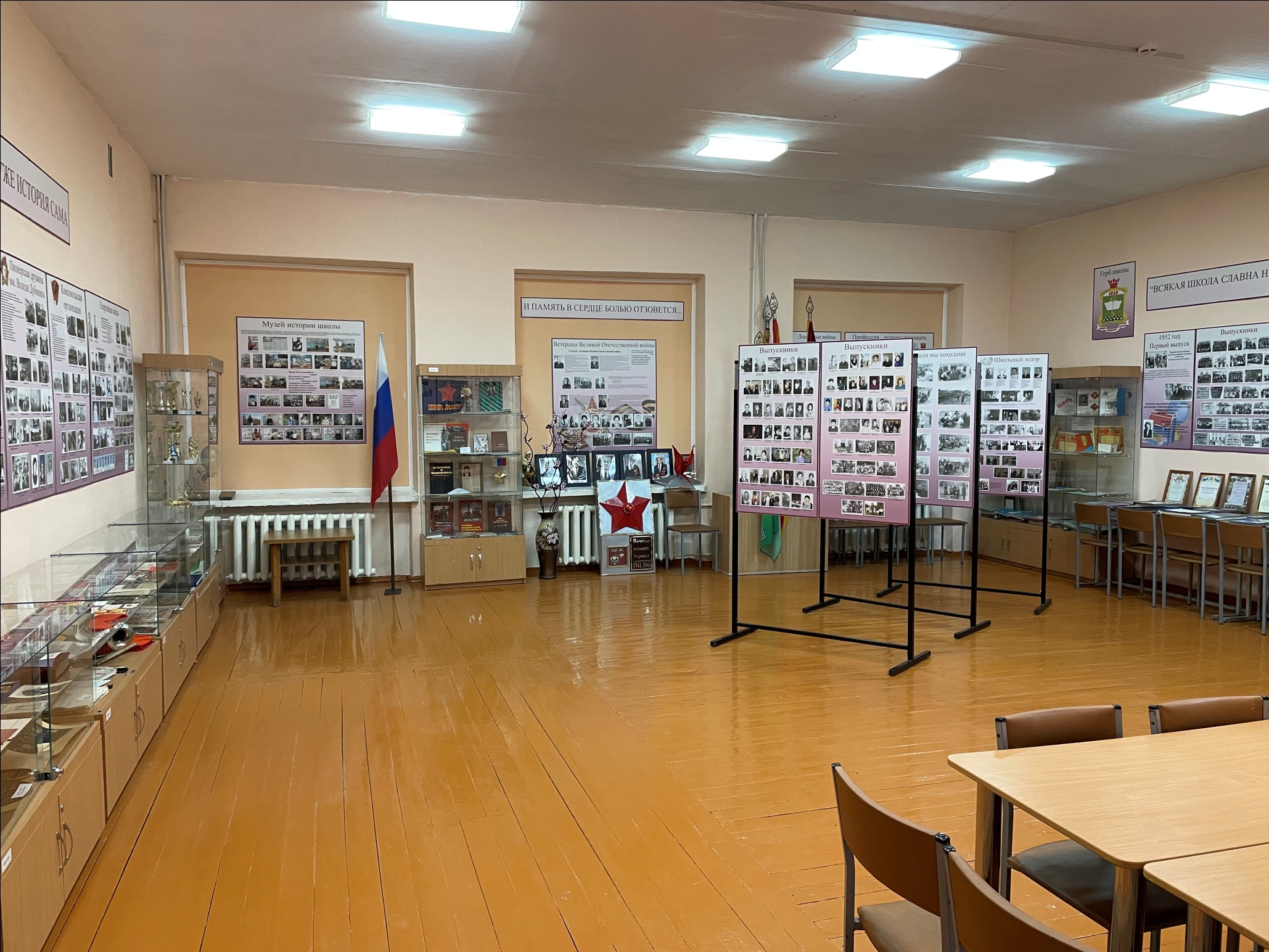 МБОУ «СОШ №16»Школьный музей»
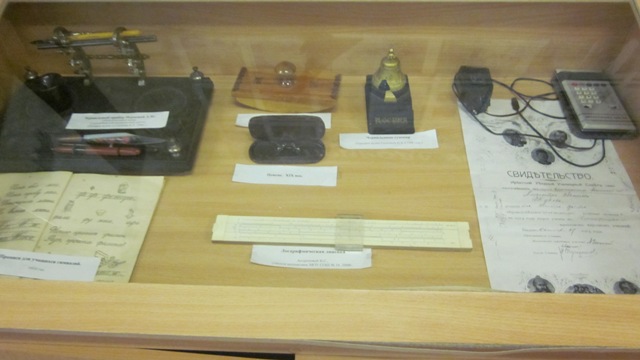 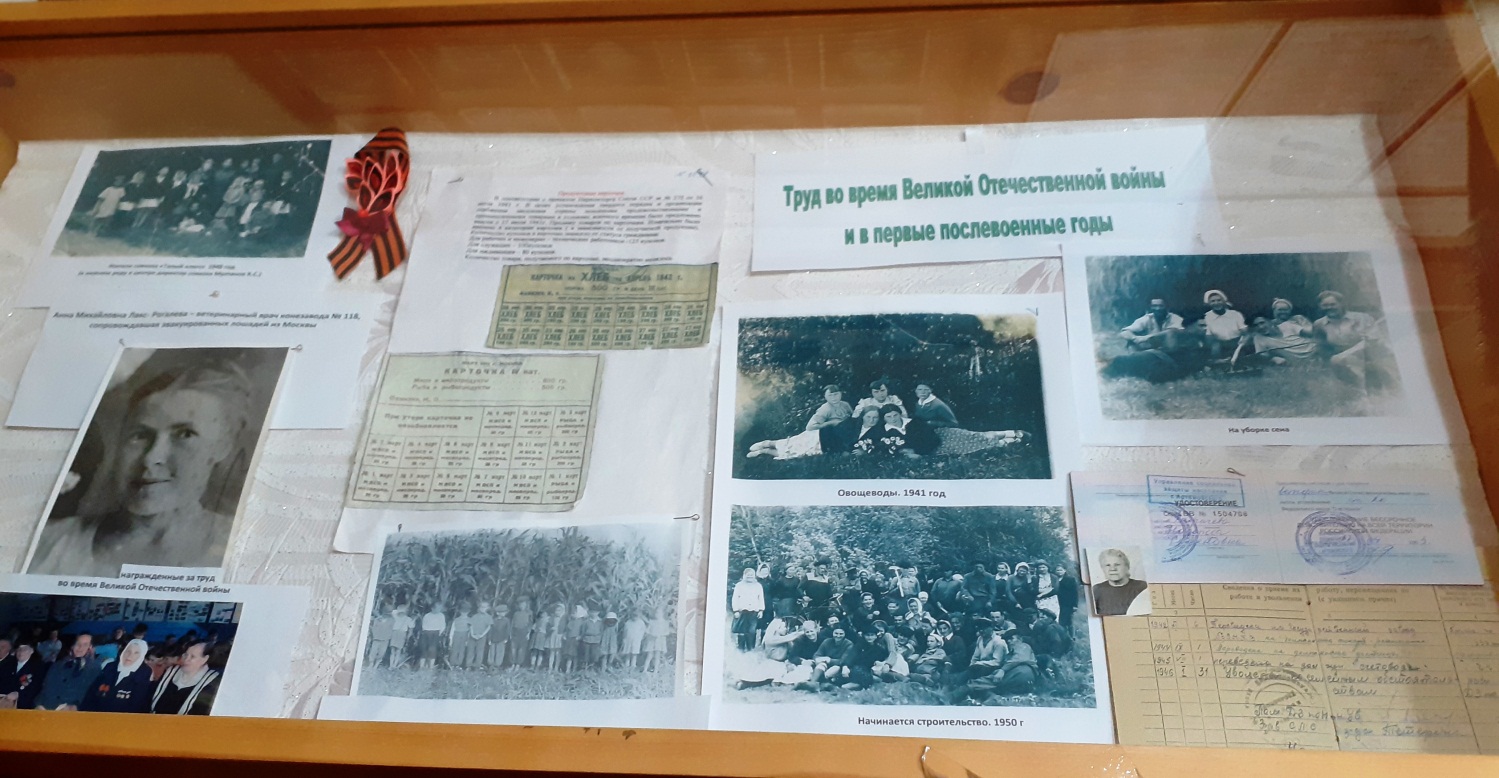 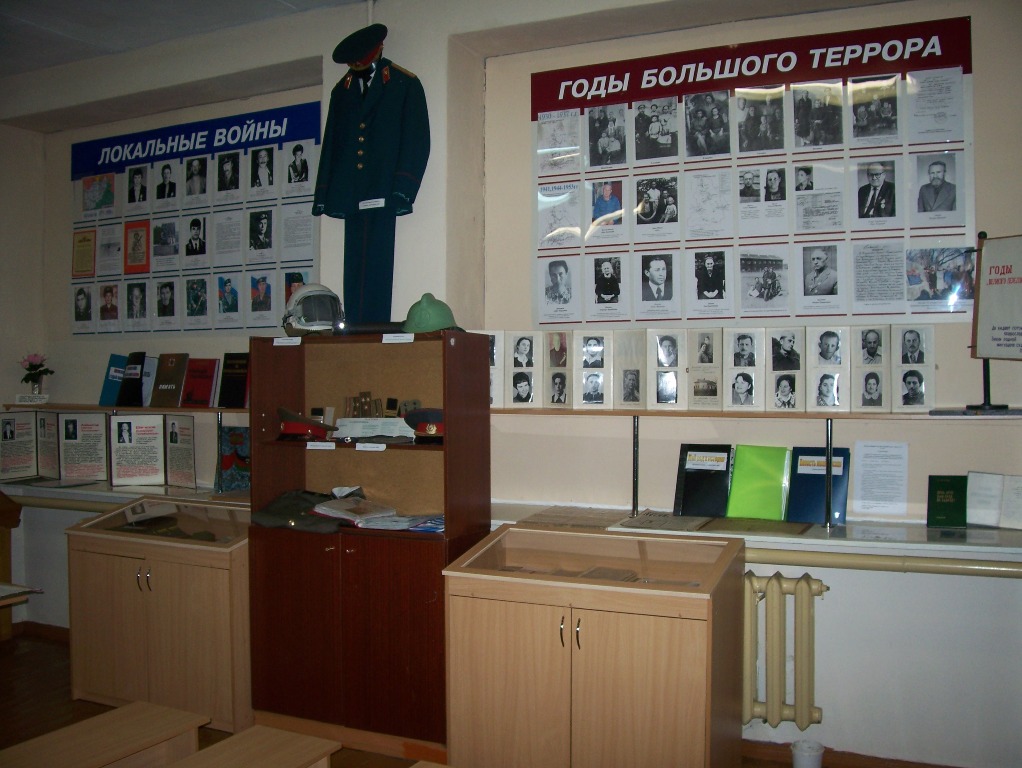 МБОУ «СОШ №19»Школьный музей
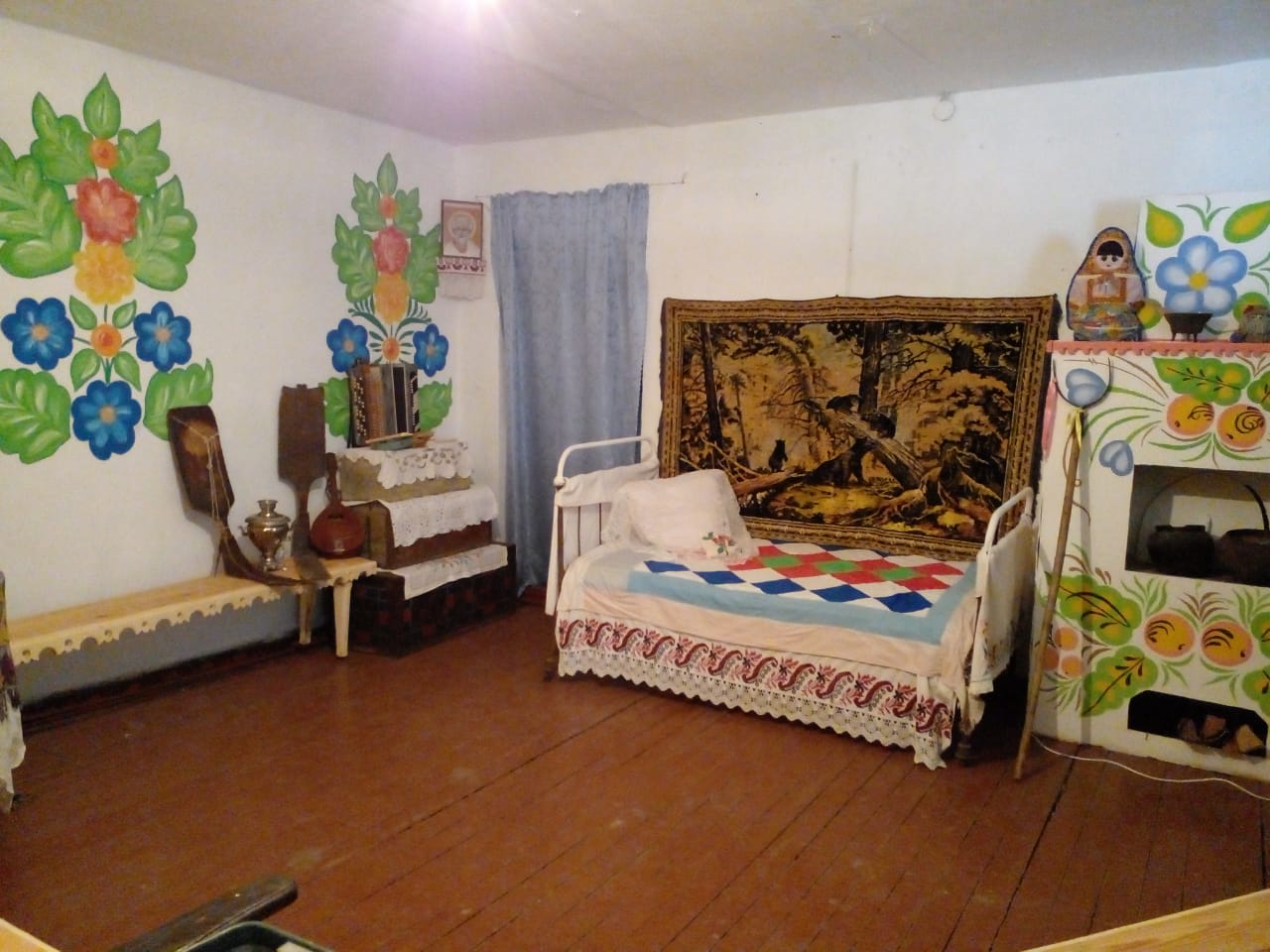 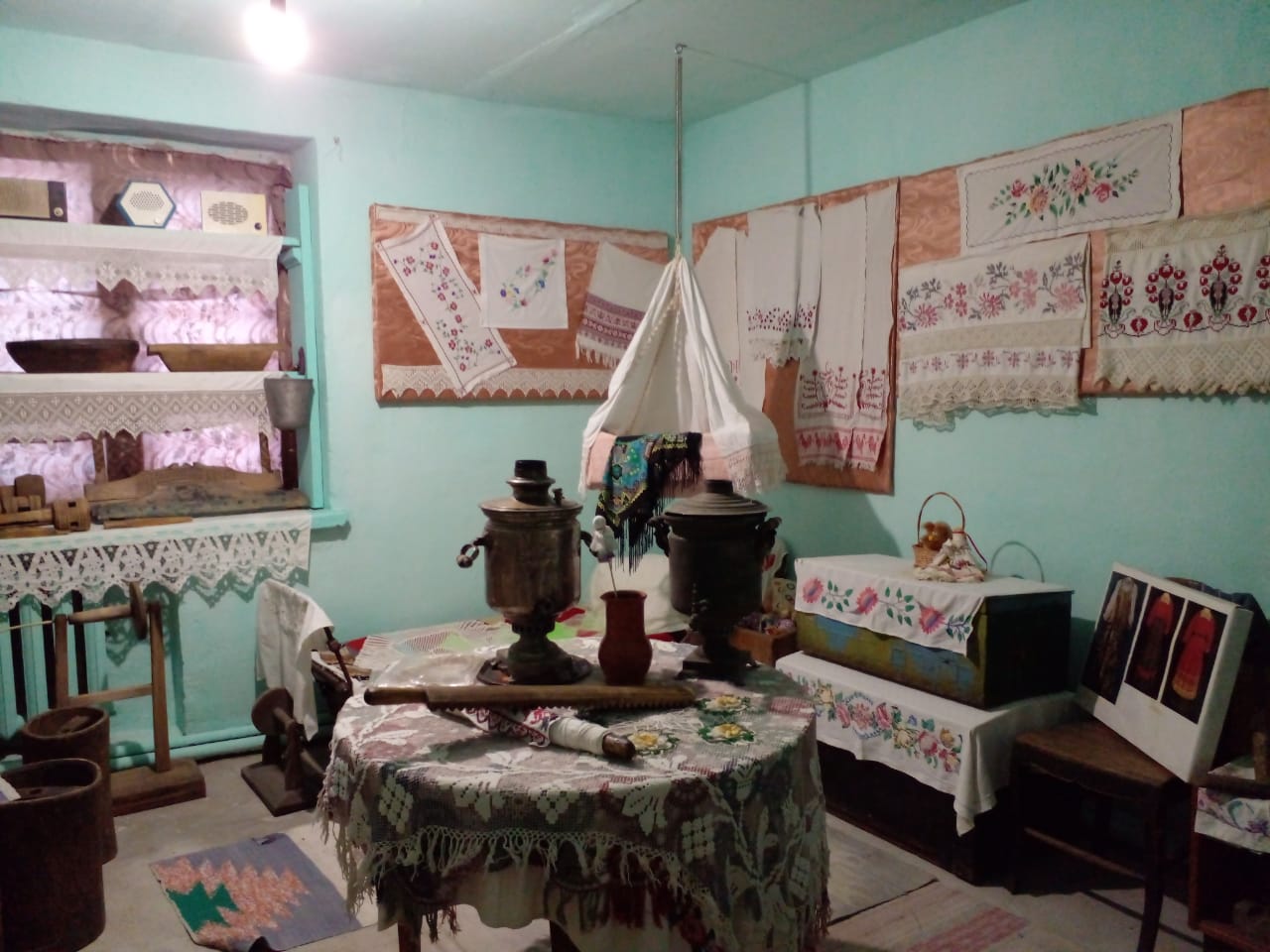 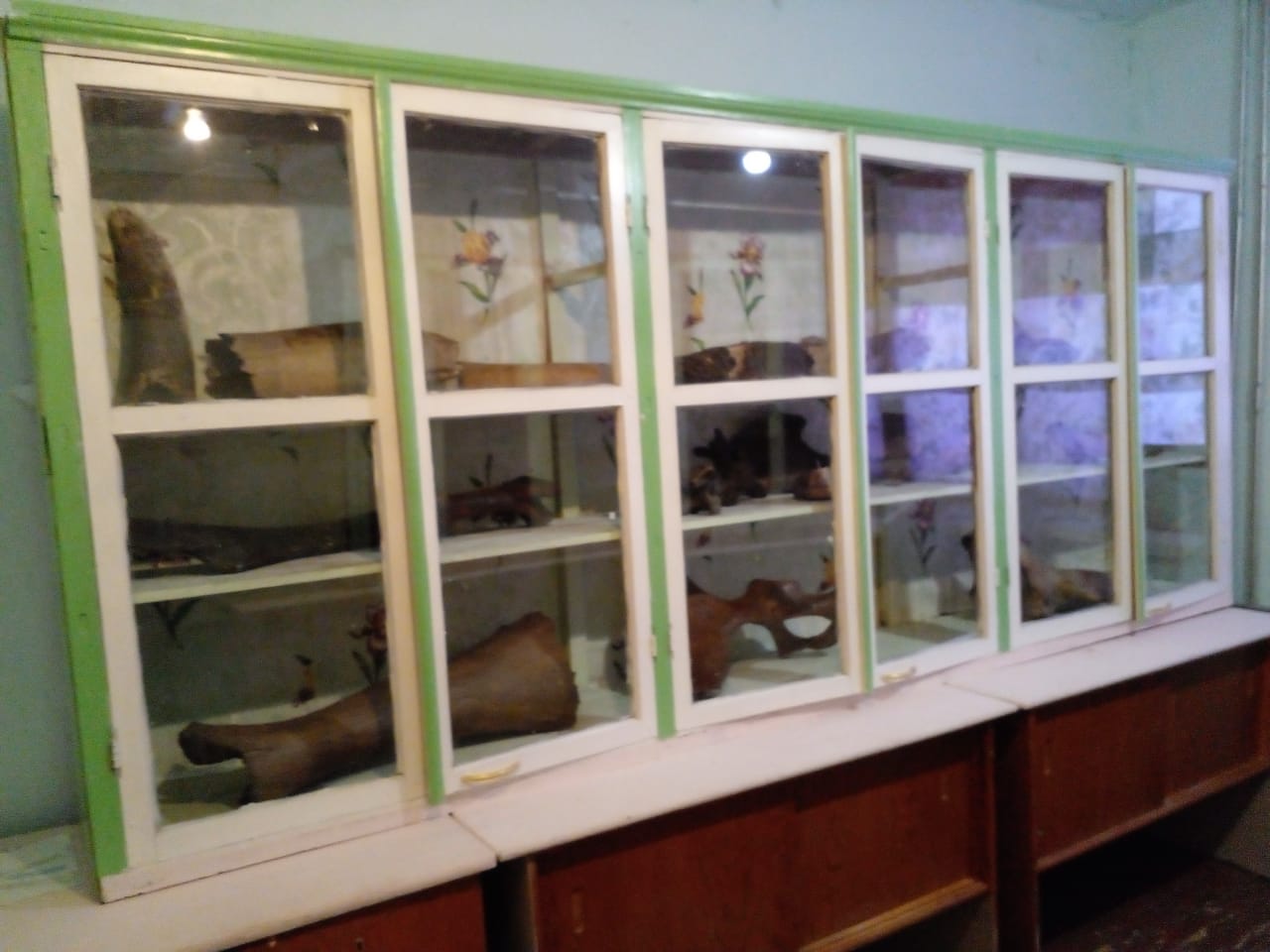 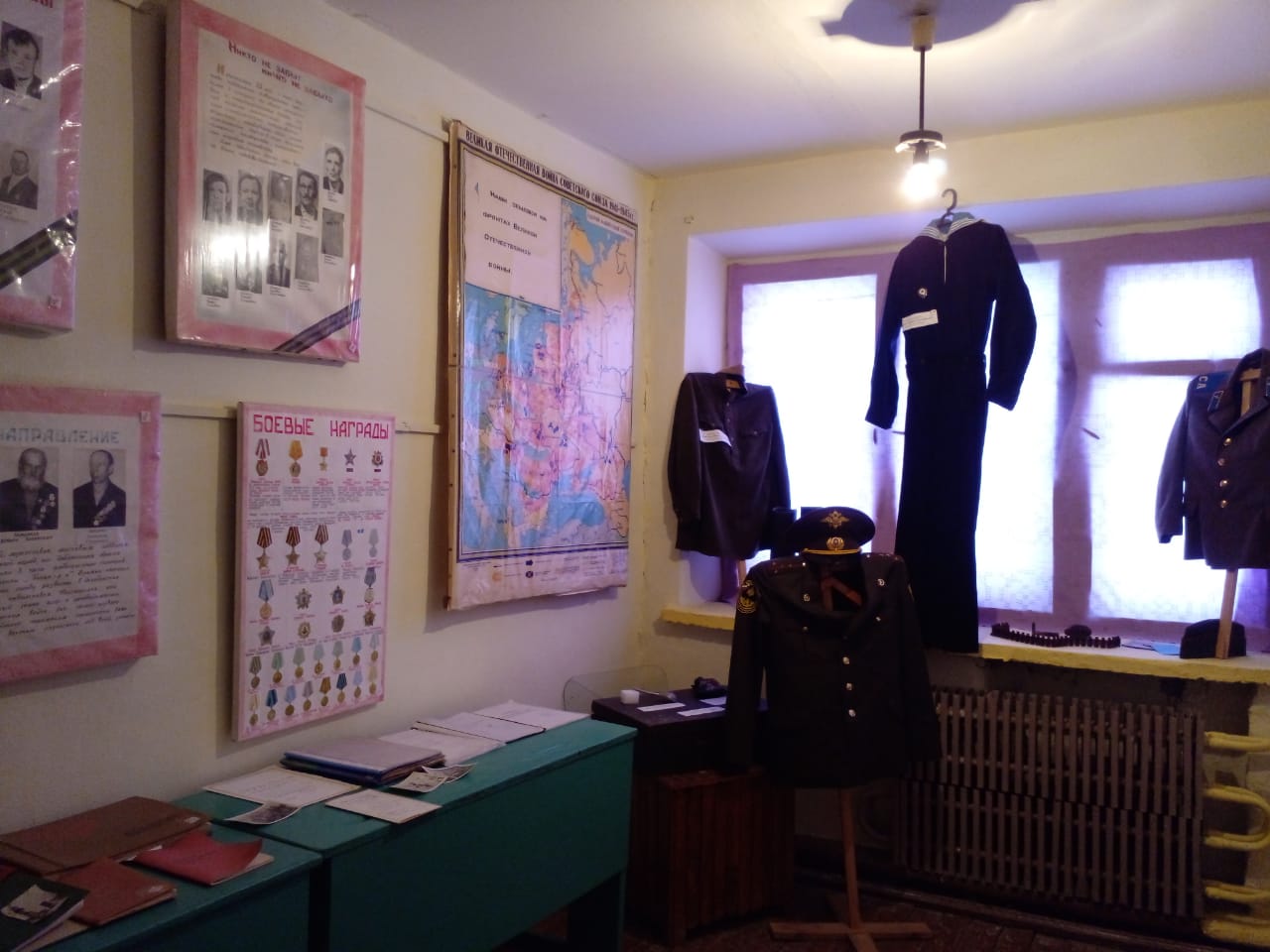 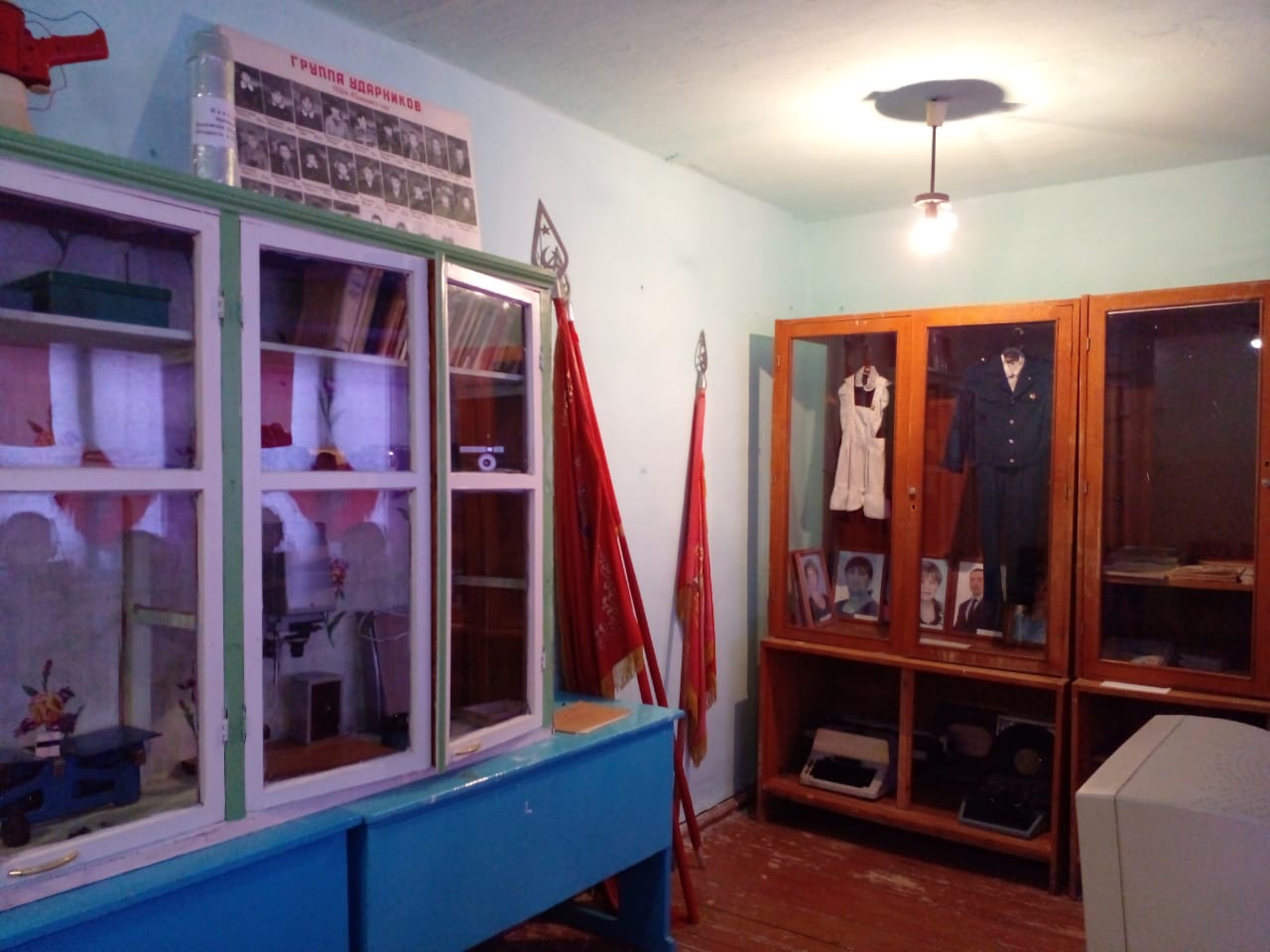 МАОУ «СОШ №56»Комплексный краеведческий школьный музей
МАОУ «Лицей №21»Музей истории лицея
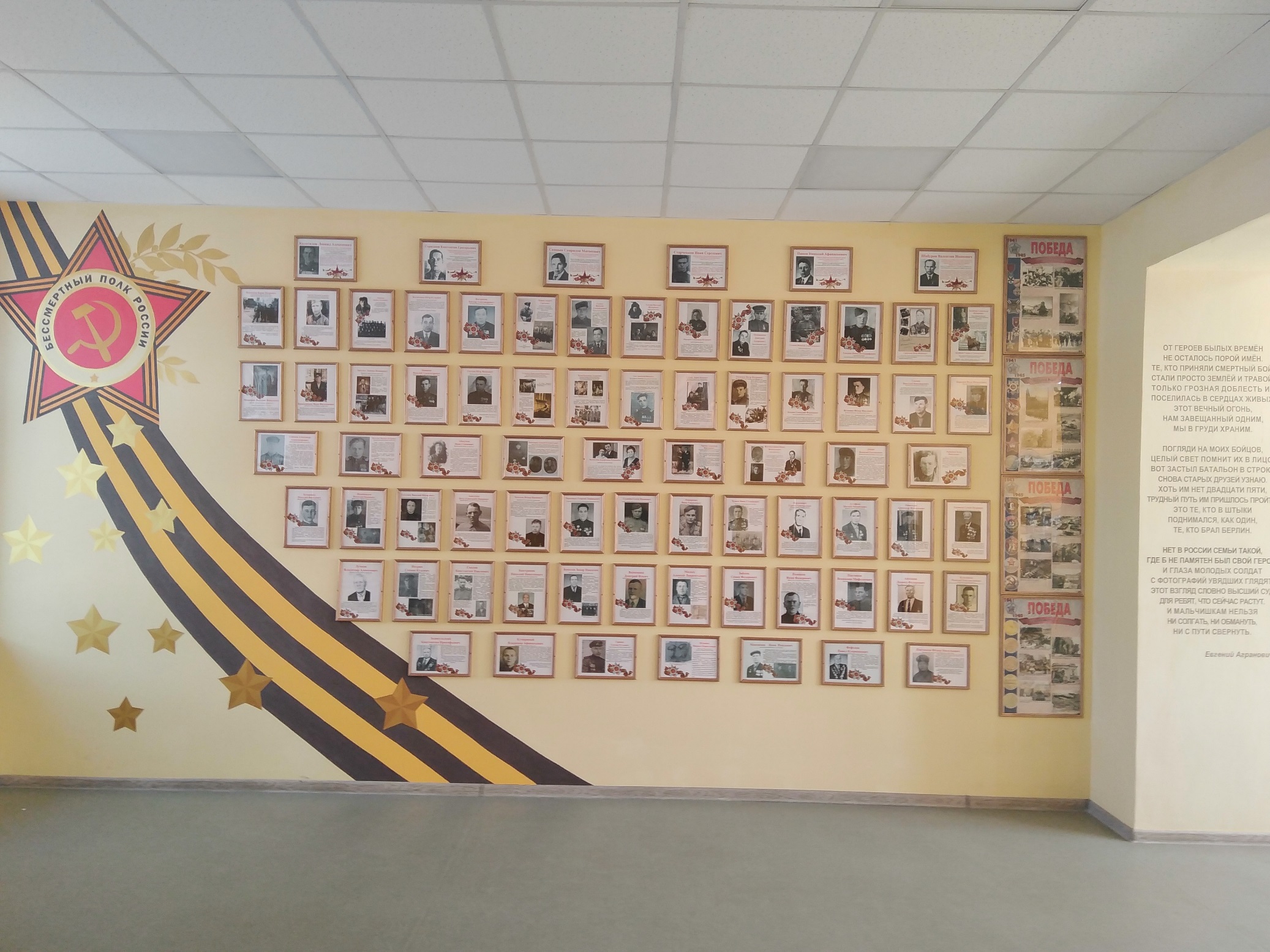 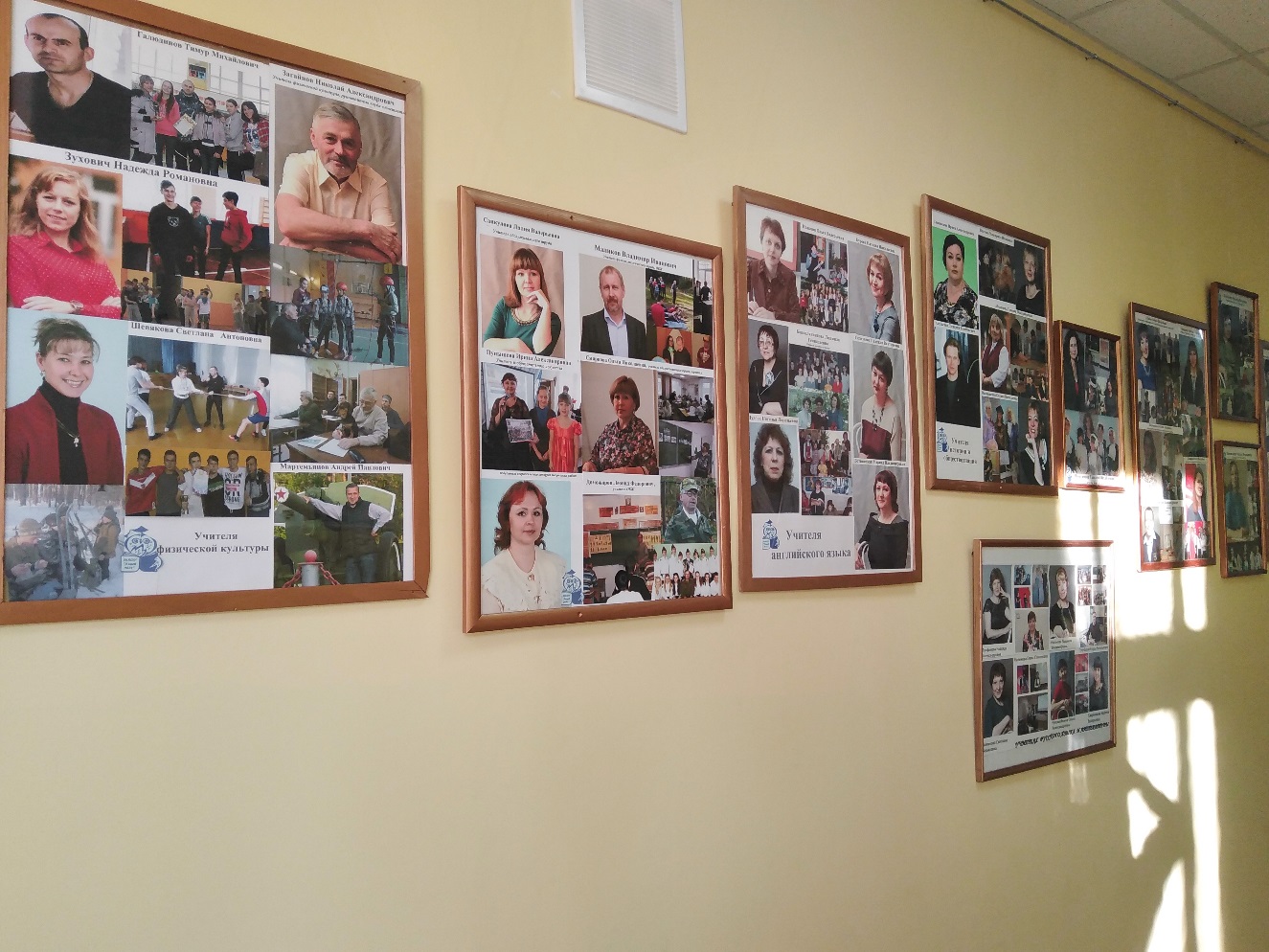 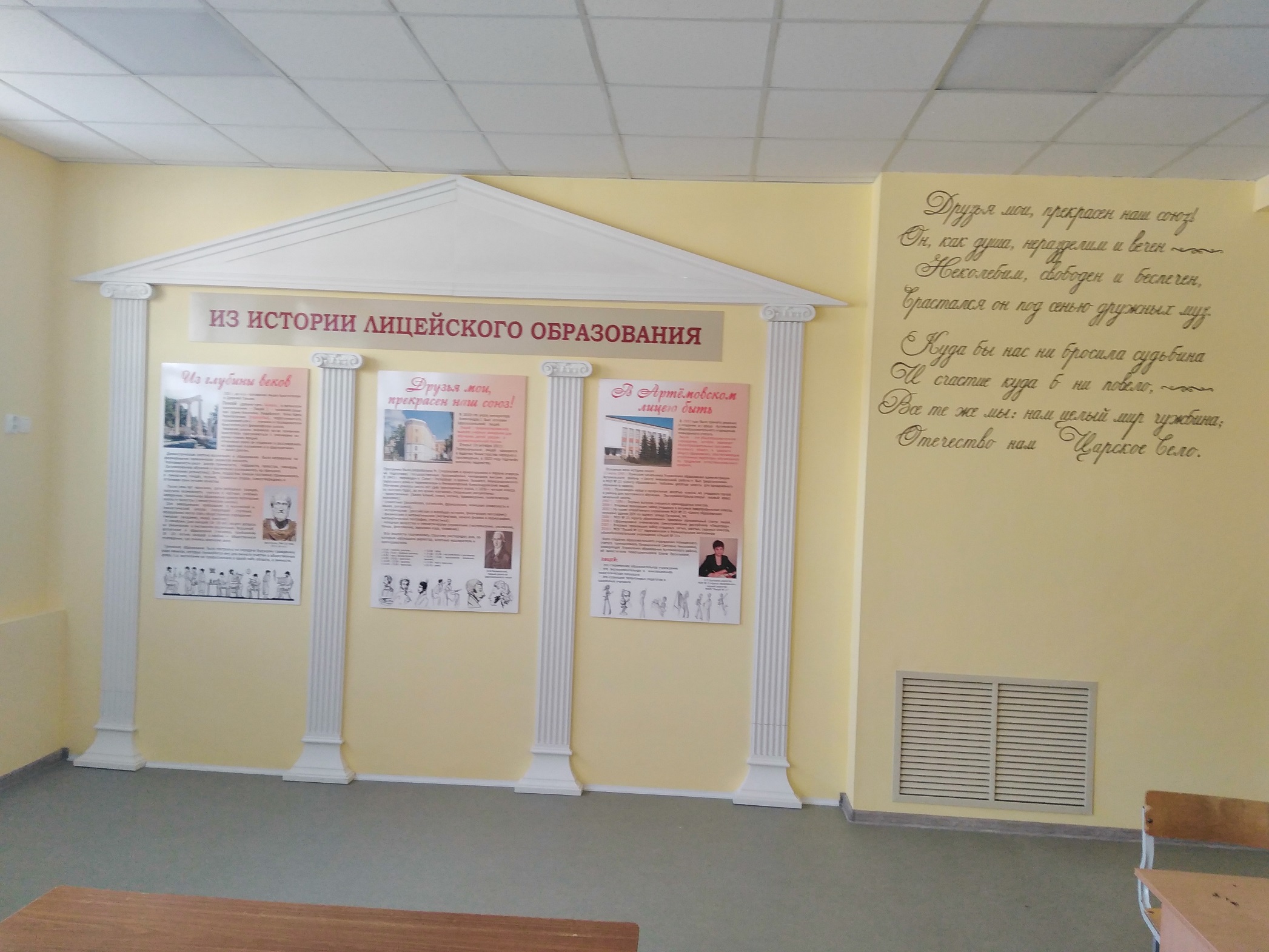 МАОУ ДО «ЦОиПО»Геологический музей «Кристалл»
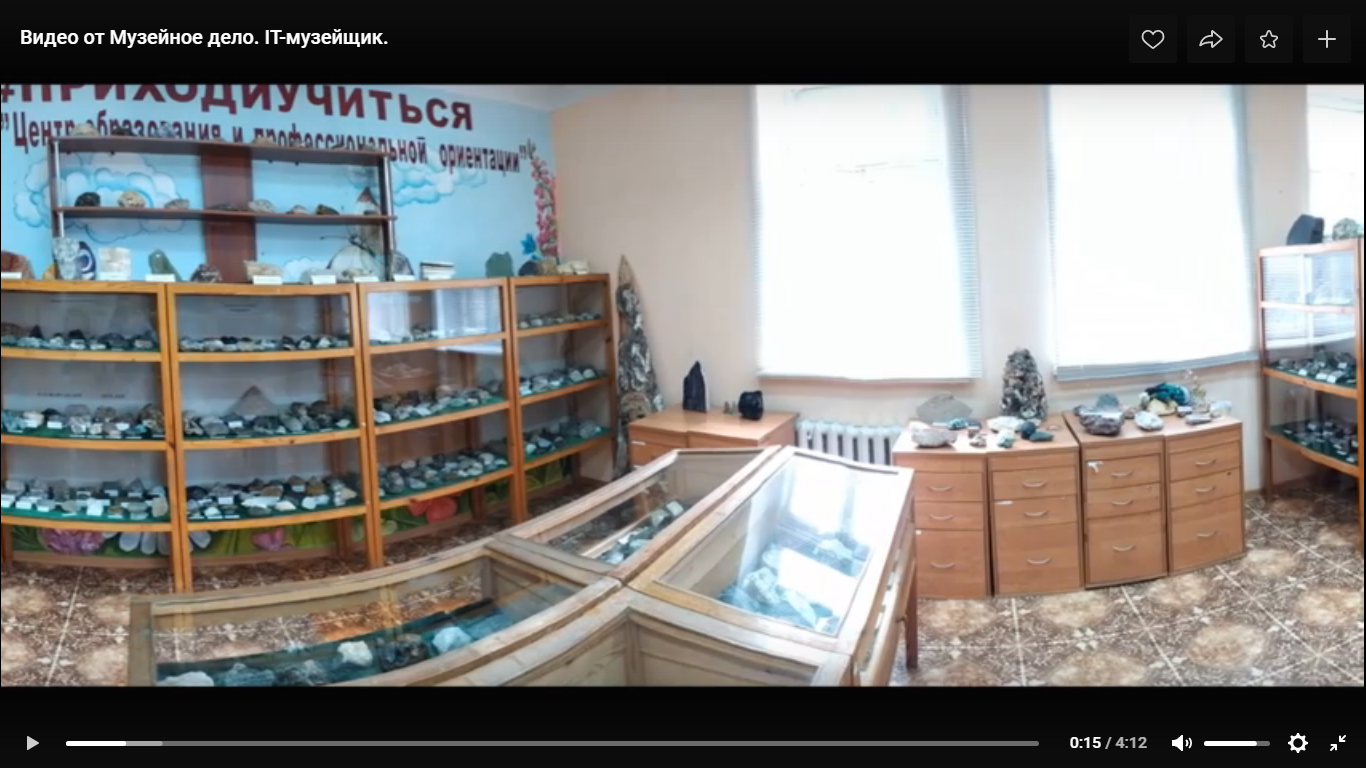 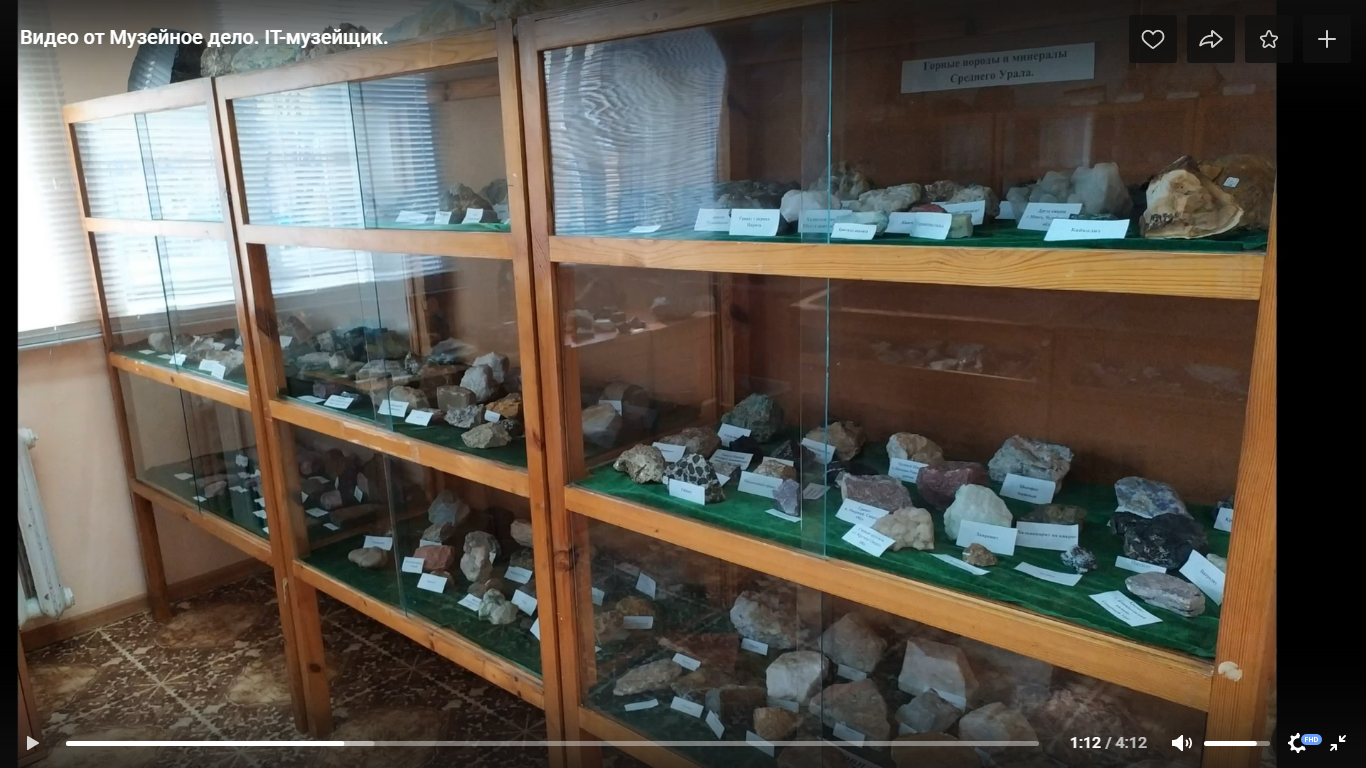 МАОУ ДО «ЦОиПО»Музей профессий
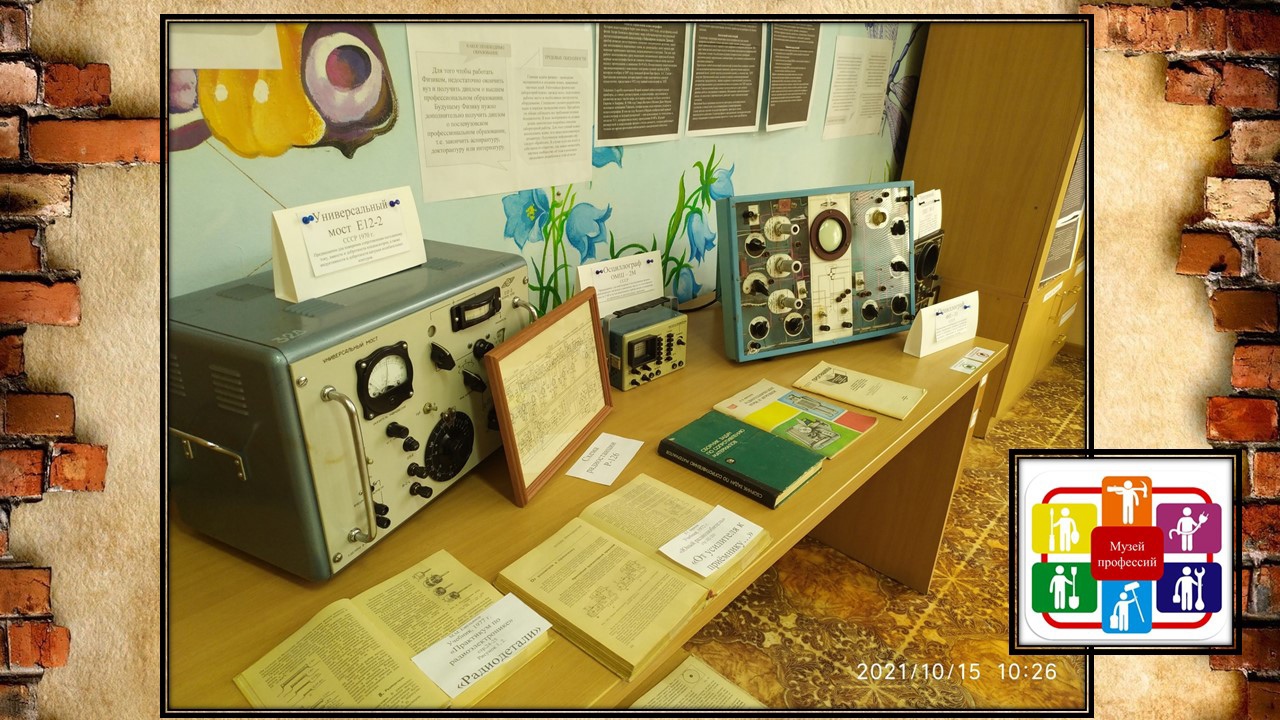 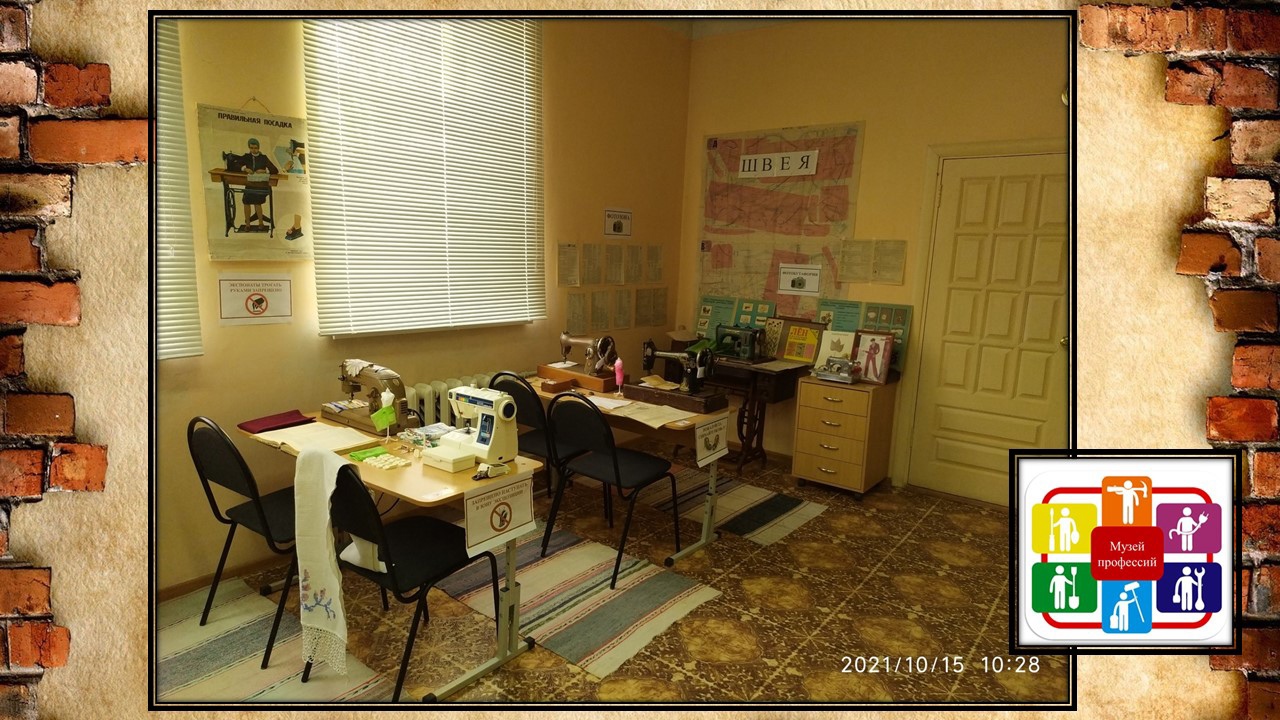 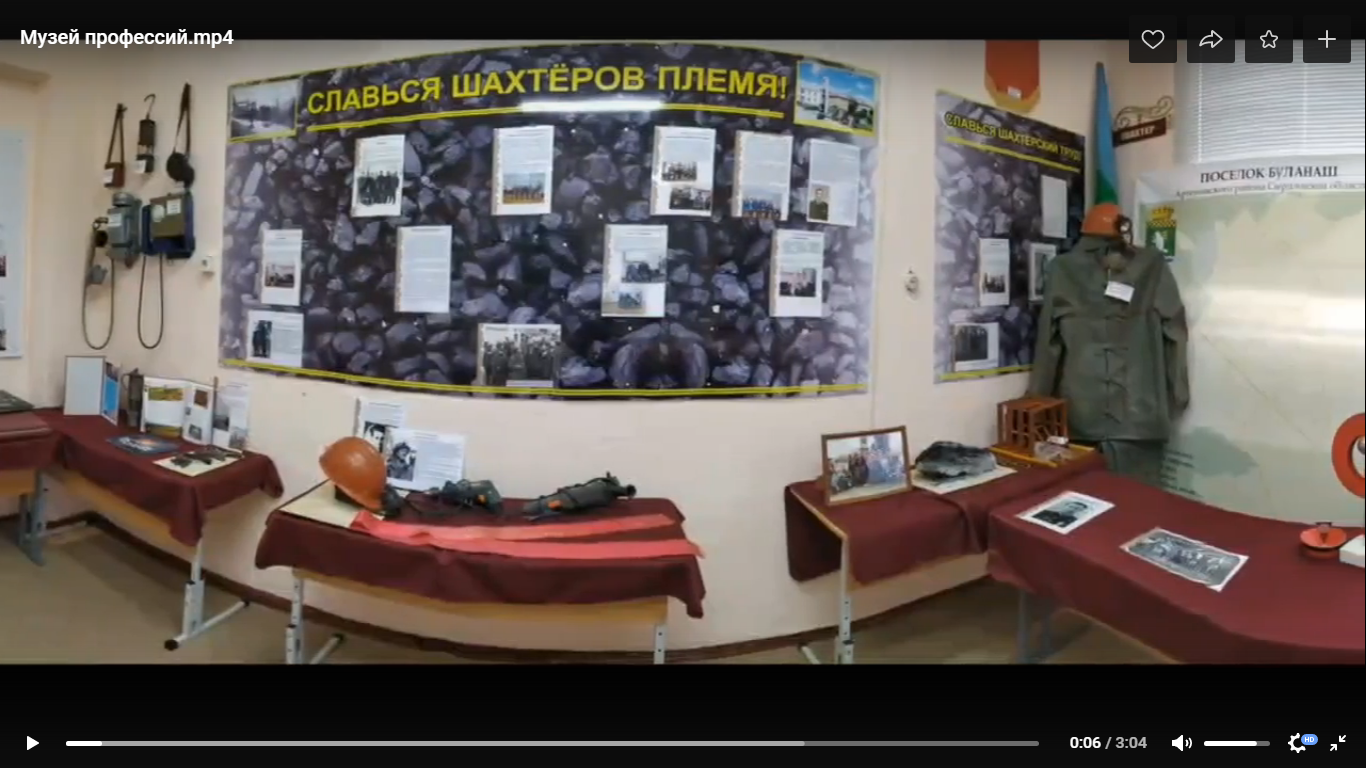 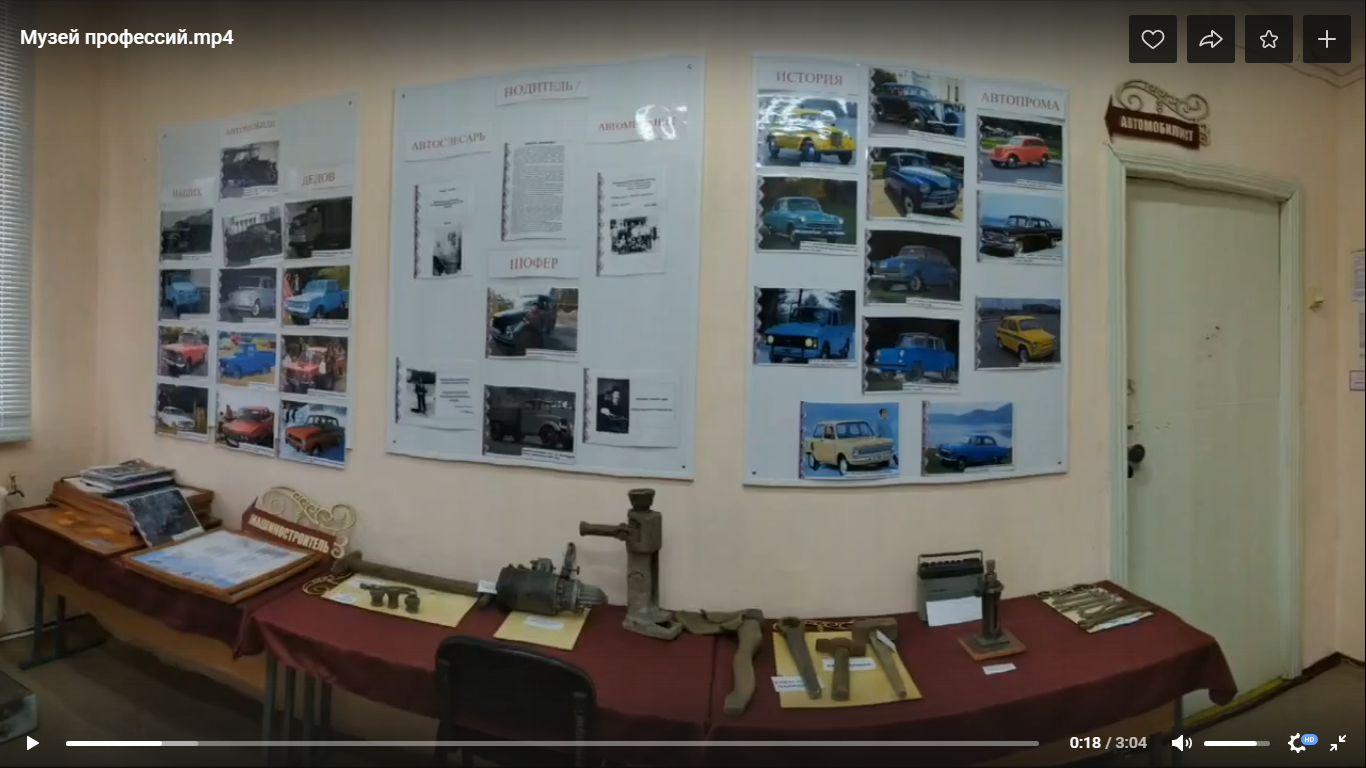 МАОУ ДО «ЦОиПО»Музей «Русская изба»
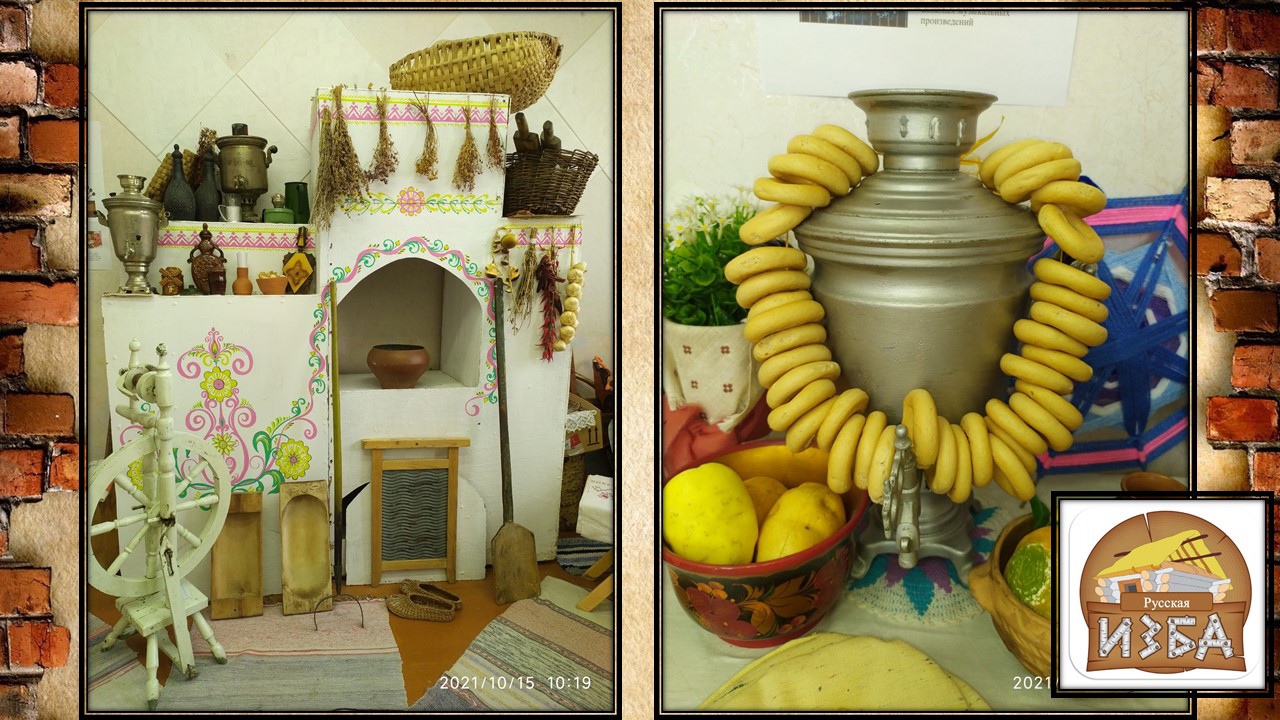